Climate change impacts and opportunities:NZ agriculture, horticulture and aquaculture
Prof Margaret Barbour, Te Aka Mātuatua – School of Science
Outline
Climate projections for Aotearoa – New Zealand
Impacts on ag, hort and aquaculture
Unavoidable changes
New opportunities
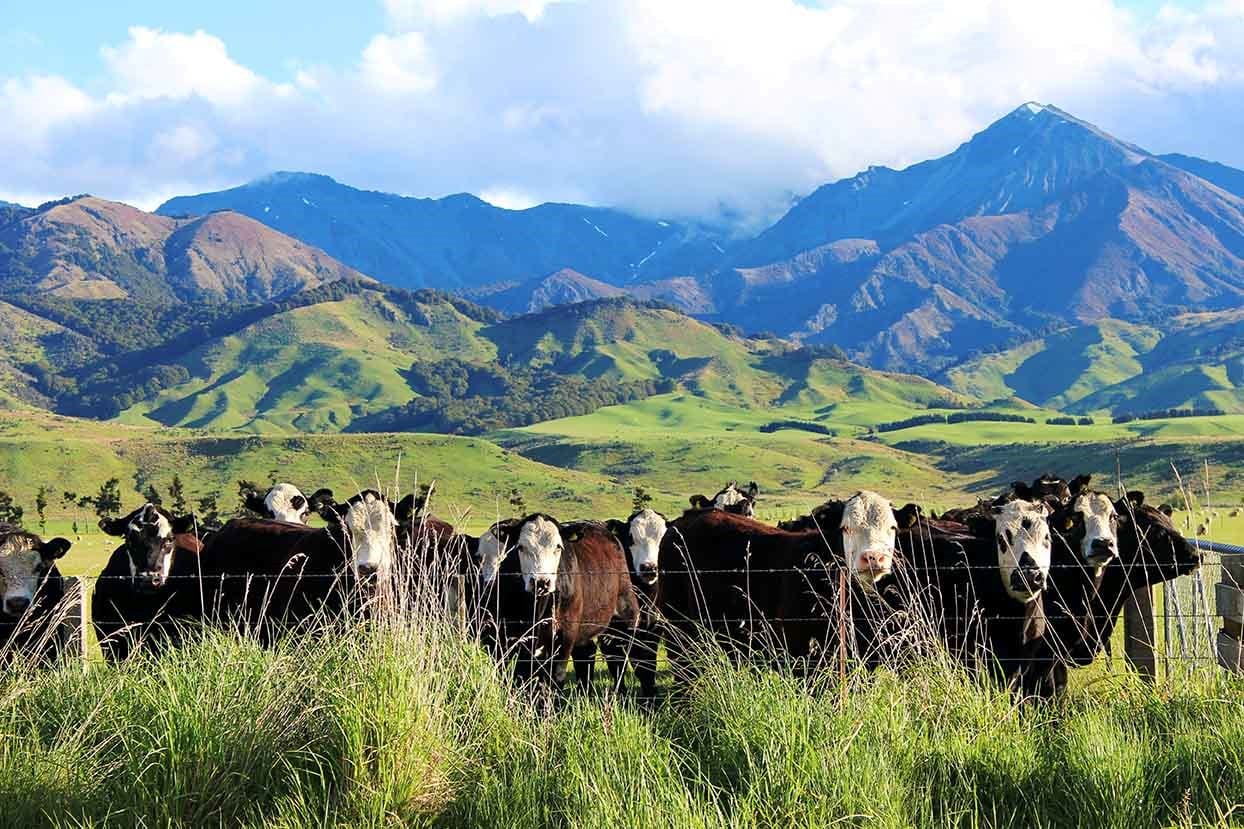 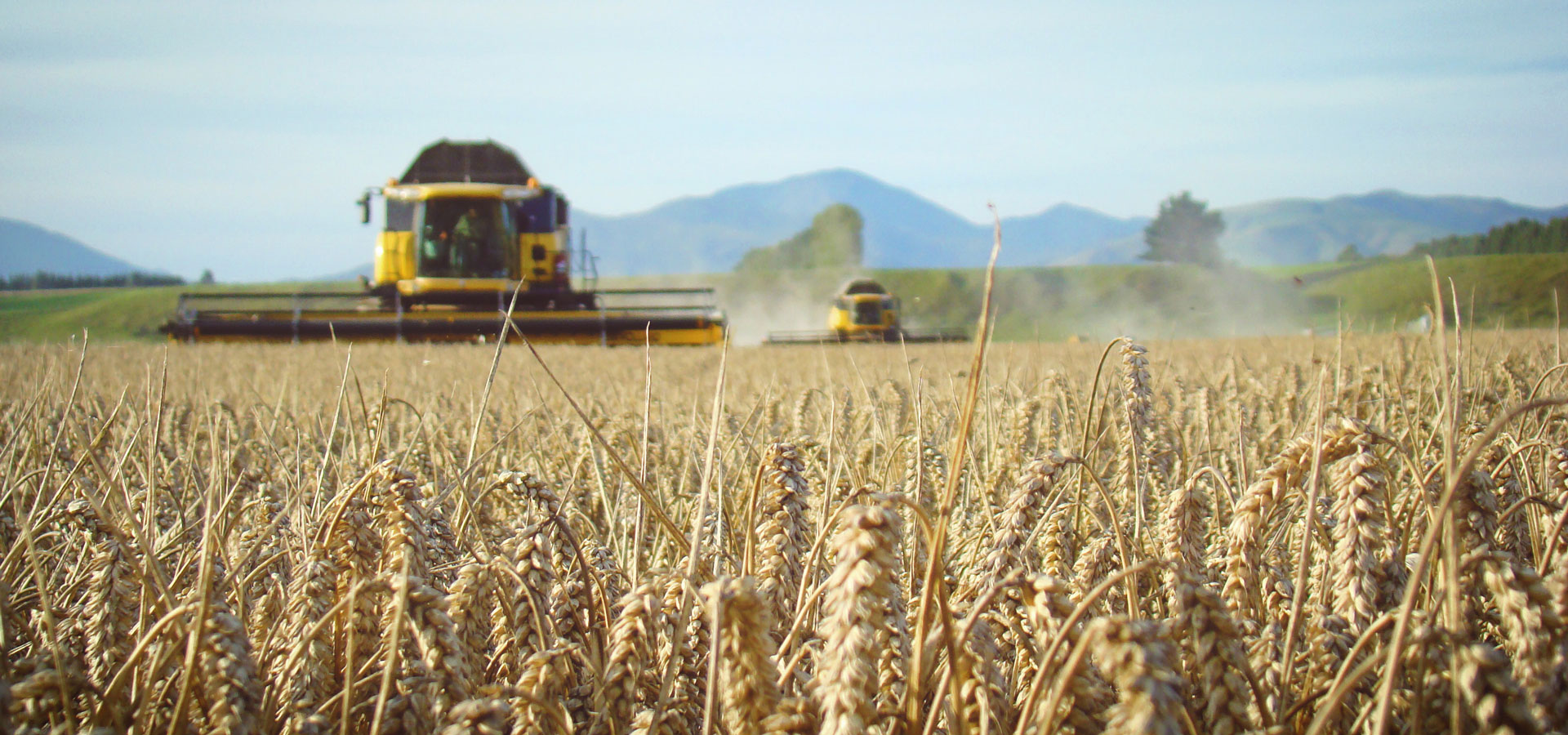 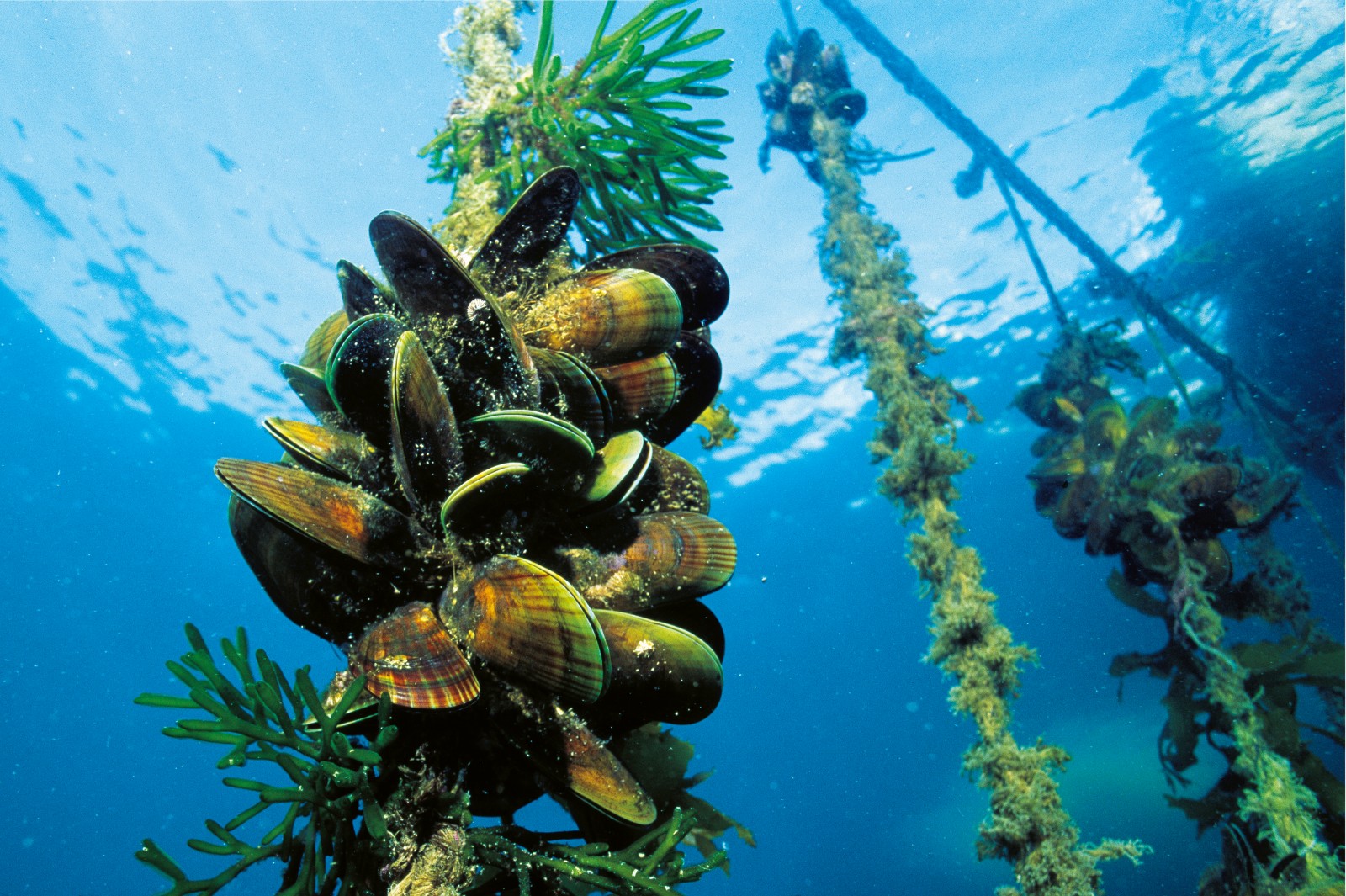 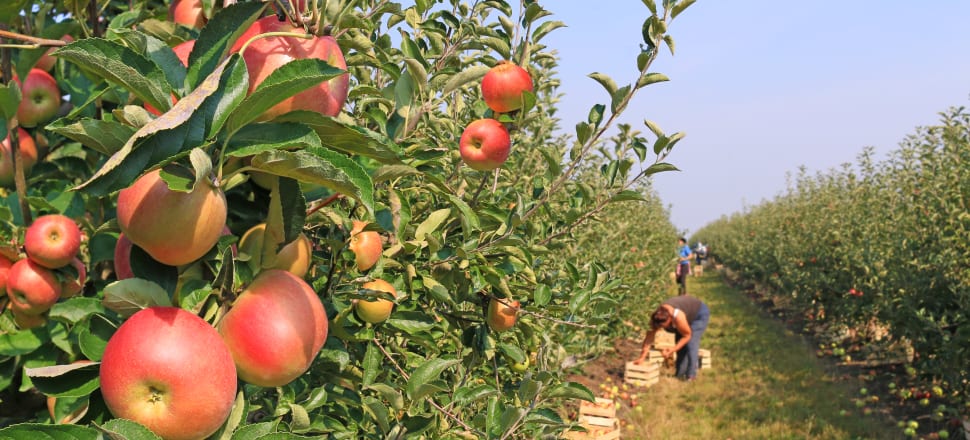 Climate projections to 2100
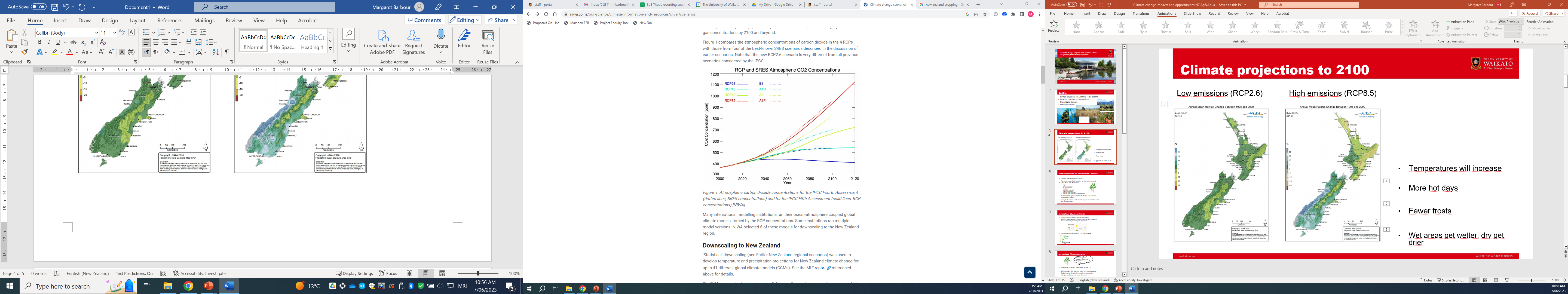 Low emissions (RCP2.6)	High emissions (RCP8.5)
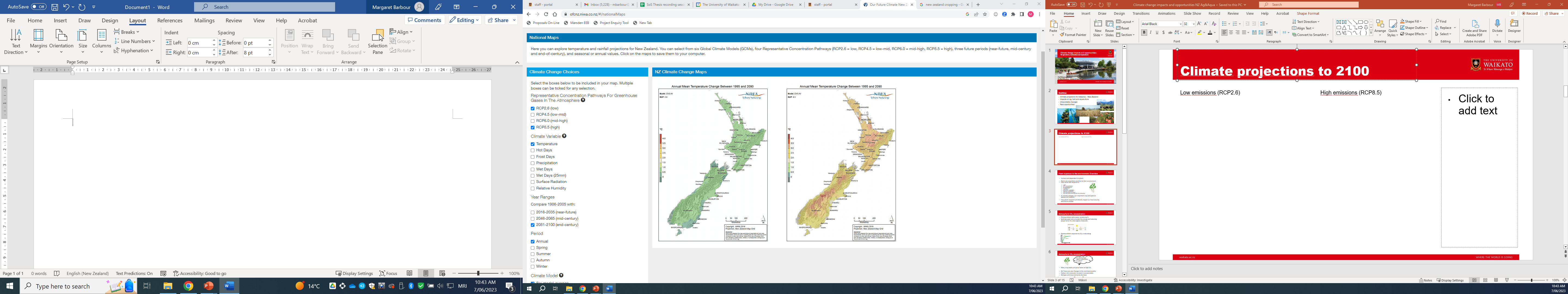 Temperatures will increase
Climate projections to 2100
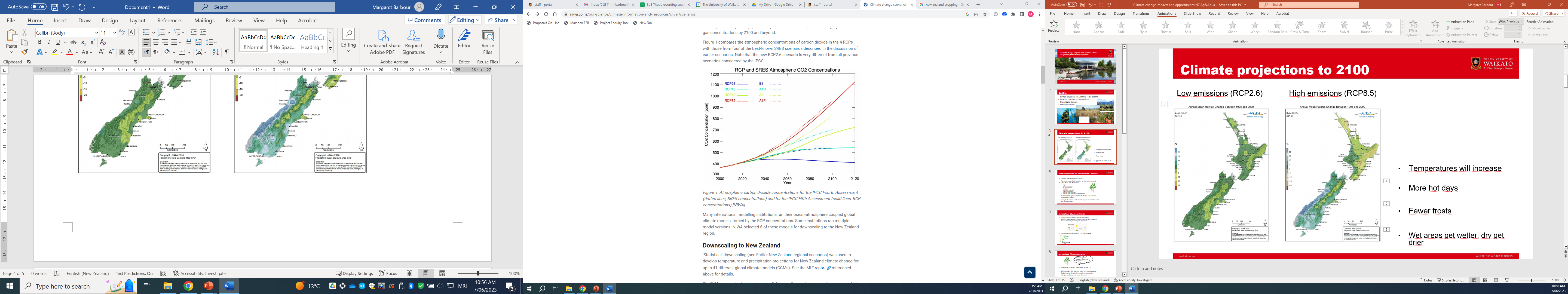 Low emissions (RCP2.6)	High emissions (RCP8.5)
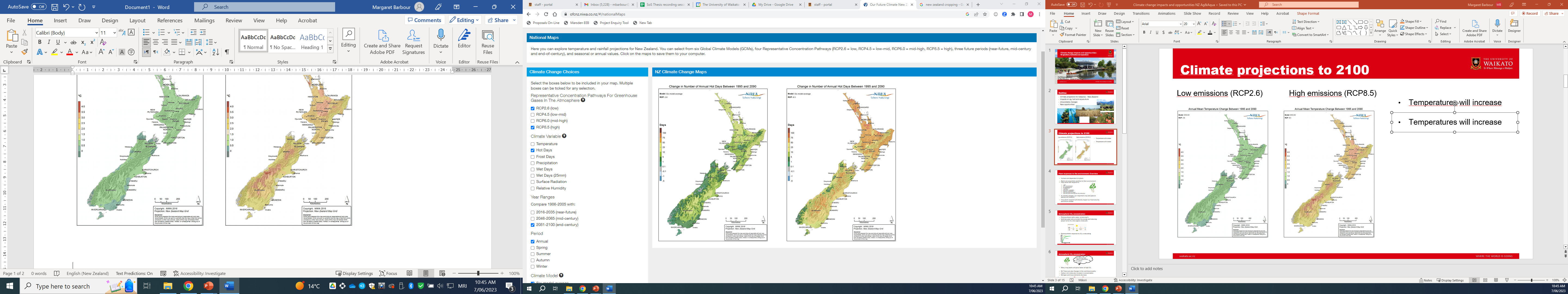 Temperatures will increase
More hot days
Climate projections to 2100
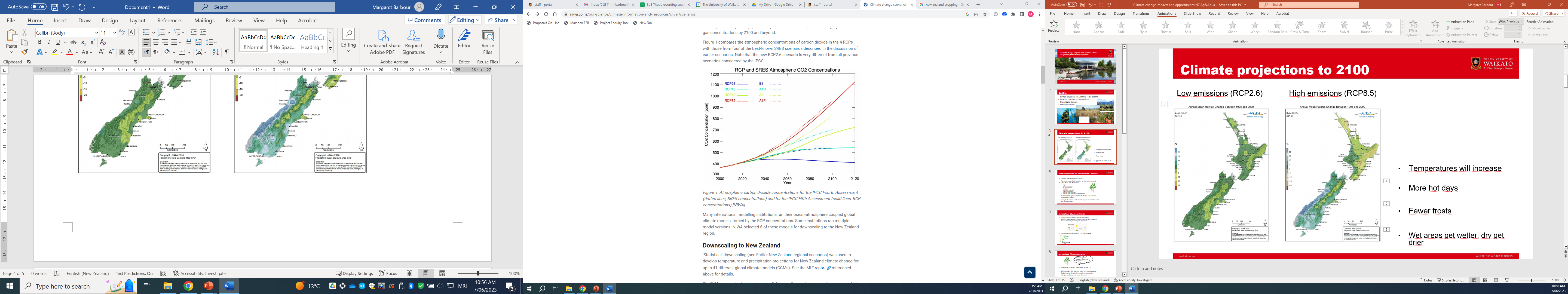 Low emissions (RCP2.6)	High emissions (RCP8.5)
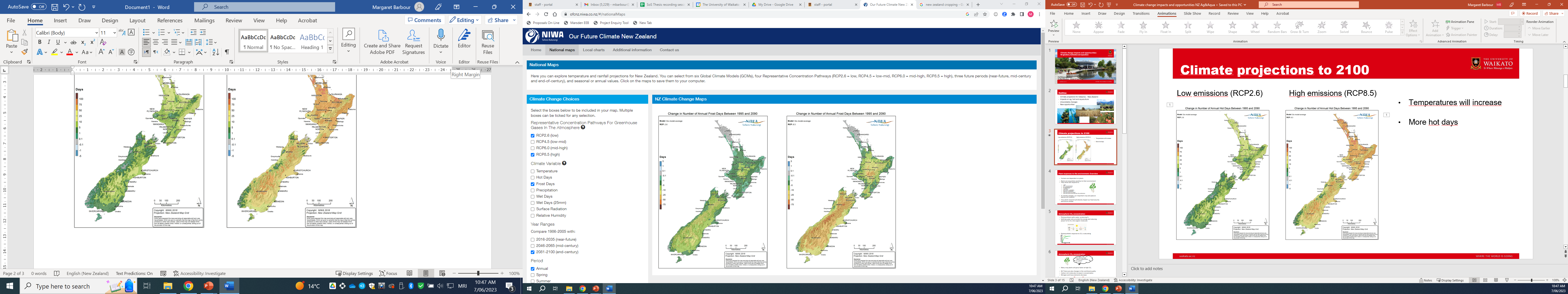 Temperatures will increase
More hot days
Fewer frosts
Climate projections to 2100
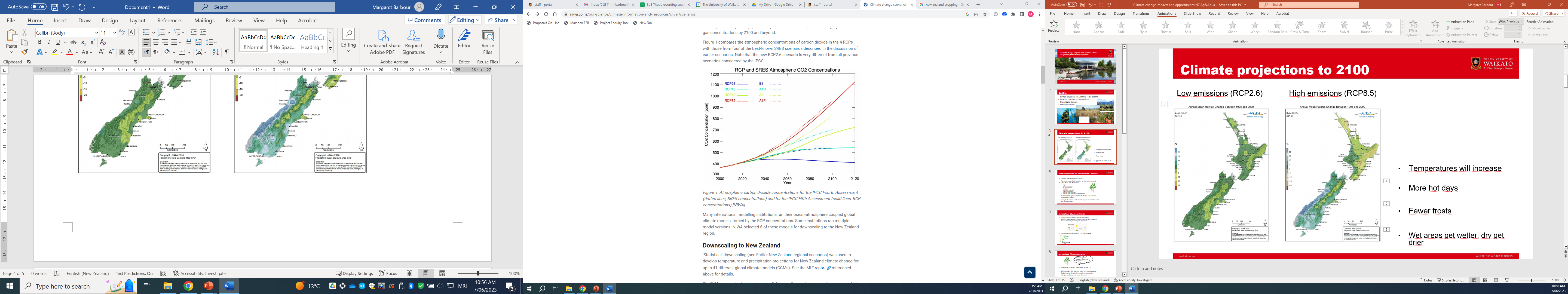 Low emissions (RCP2.6)	High emissions (RCP8.5)
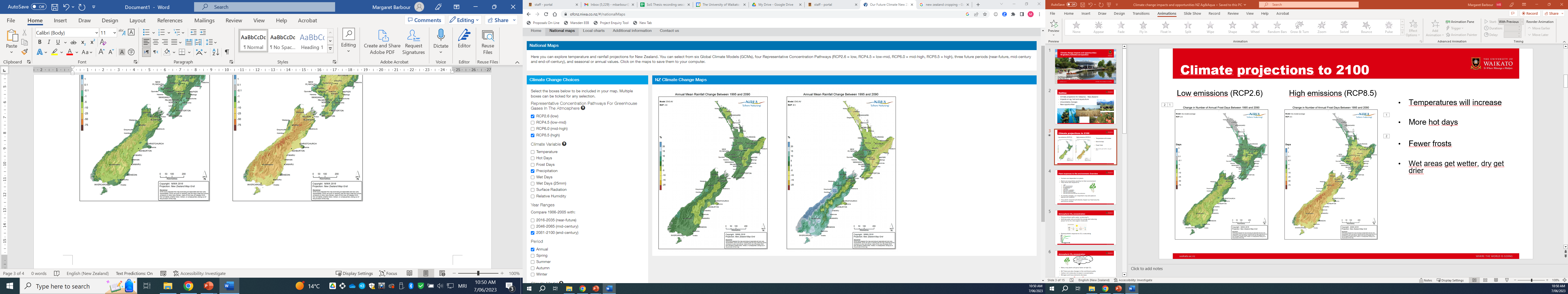 Temperatures will increase
More hot days
Fewer frosts
Wet areas get wetter, dry get drier
Warmer, wetter and wilder
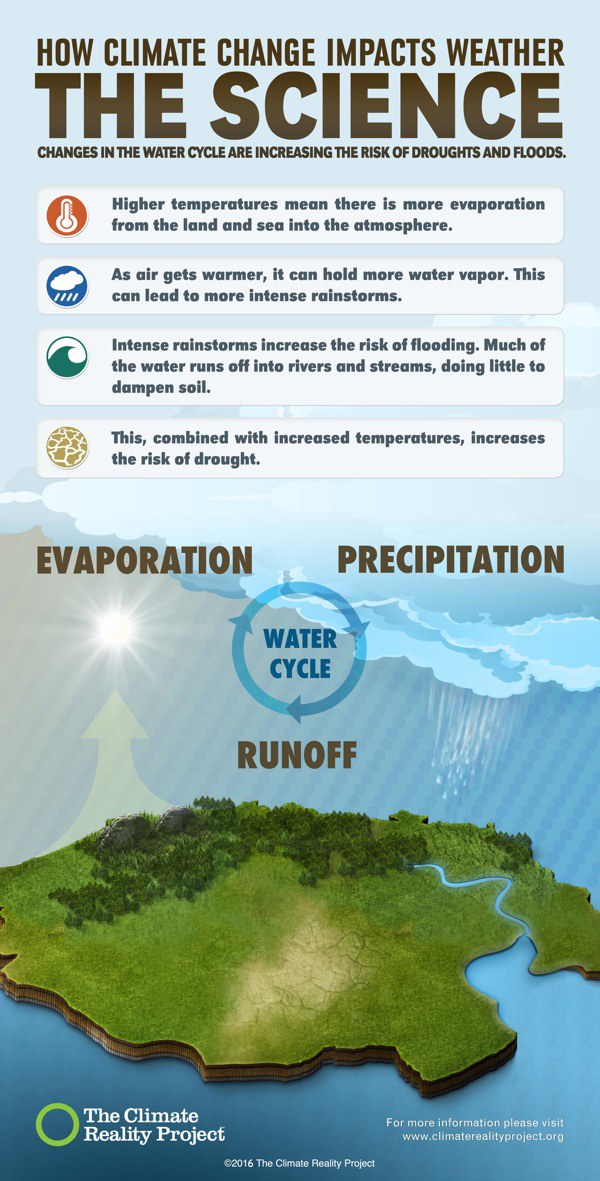 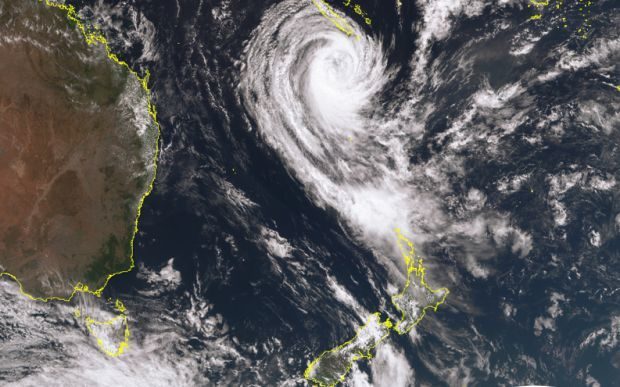 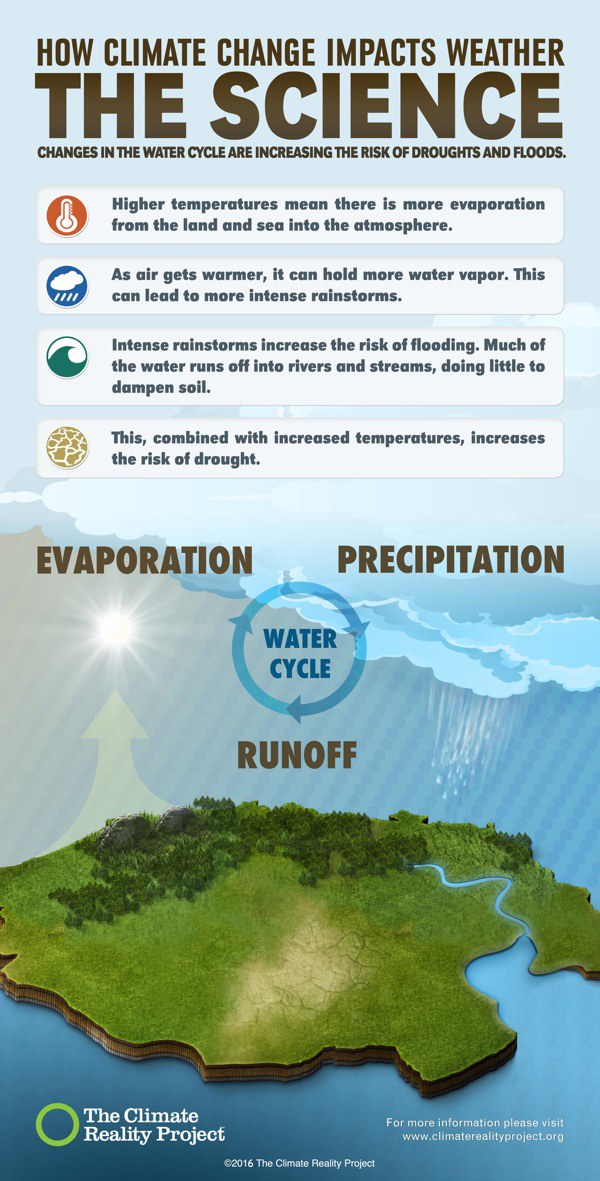 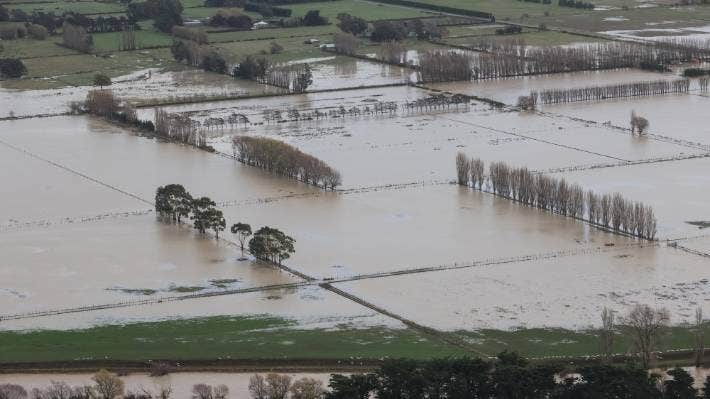 Impacts on aquaculture and fisheries
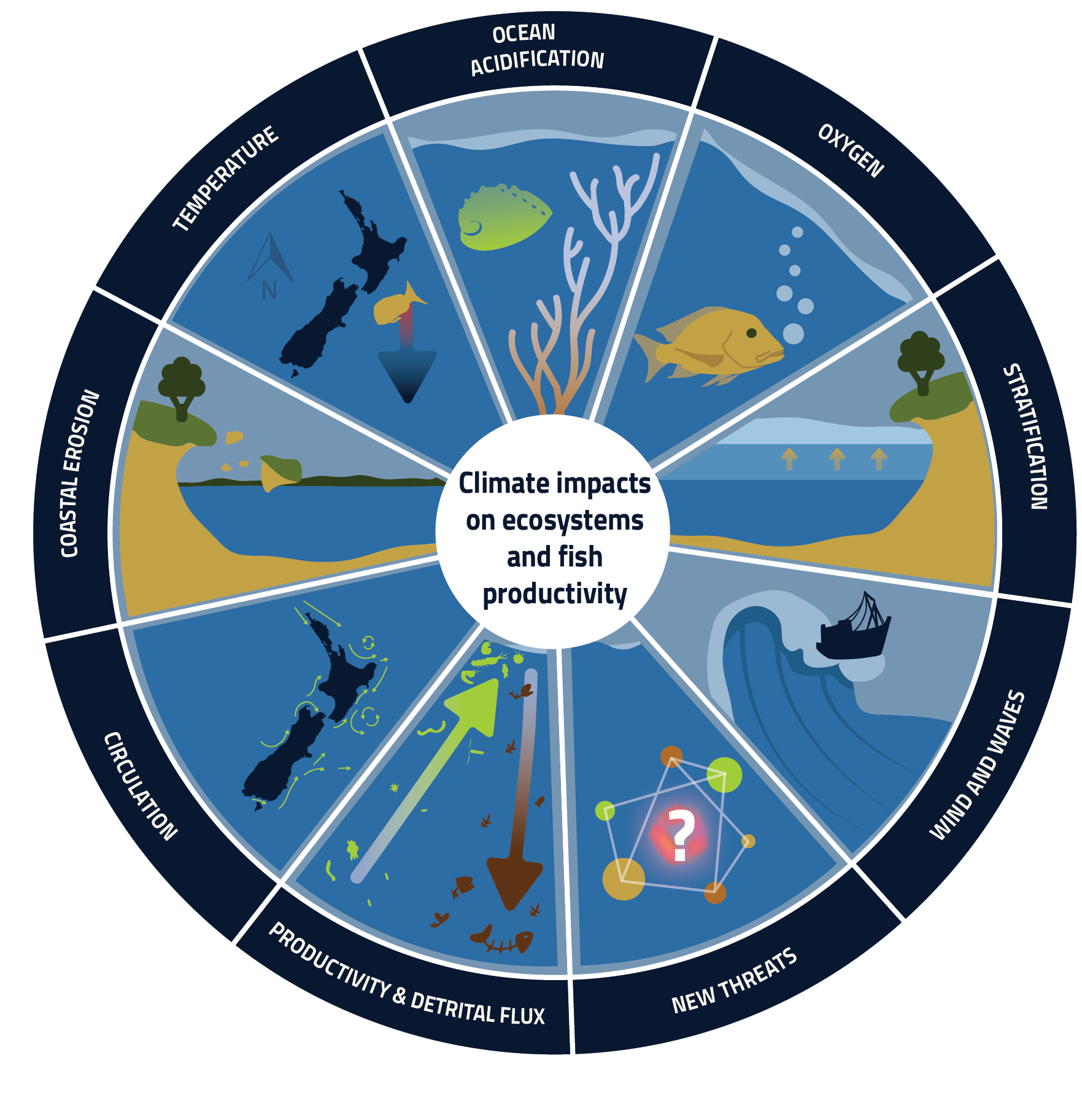 Marine heat waves
Fish distribution changes
Slower growth rates
Ocean acidification
Calcifying organisms like kina and shellfish have reduced growth rates
Changes in currents
Invasive species
Increased stratification
Reduced mixing of nutrients
Uncertain effects on productivity
Coastal erosion
Increased turbidity causes reduced productivity
Impacts on agricultural animals
Increased temperatures, more hot days = heat stress
Animal ethics
Reduced growth
Lower fertility
Reduced milk production
Death

More frequent and severe droughts = reduced pasture growth
Reduced animal growth and milk production
Lower fertility
Lower quality feed; more methane produced
More supplementary feed ($$)
Lower prices when sold, reduced profitability

More frequent and severe storms = reduced pasture growth
Stock loss due to floods
Soil contamination by floods
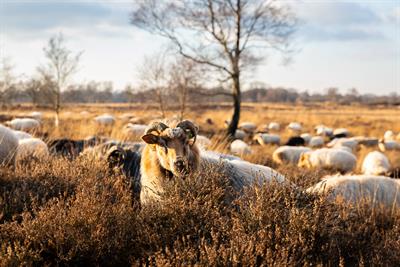 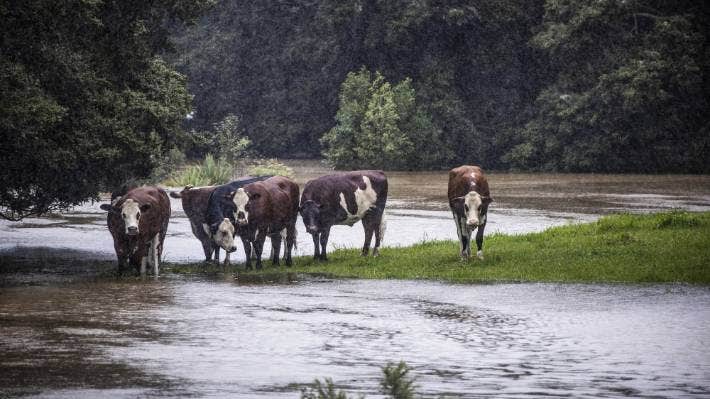 Impacts on horticulture and cropping
Plants are exquisitely sensitive to their environment
They sense and respond to:

Light
CO2 concentration
O2 concentration
Temperature
Humidity
Soil water availability
Nutrient availability
Soil and aerial microbes
Soil and aerial invertebrates & vertebrates

As climate changes, our important horticultural, crop and pasture species will respond

How plants respond will directly impact our food security and future climate
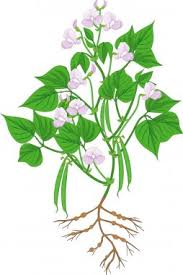 Impacts on plants:Atmospheric CO2 concentration
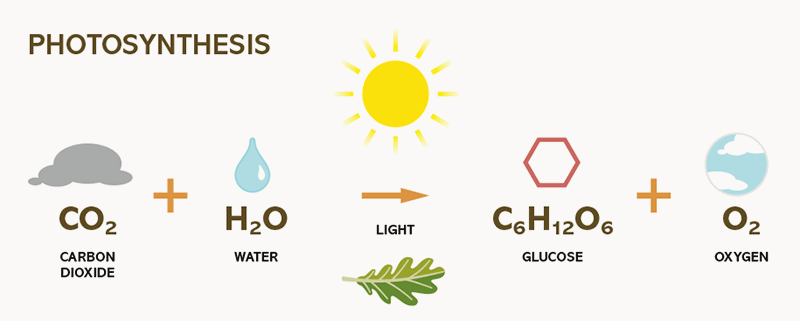 Photosynthesis splits water, producing O2
Splitting water also provides the energy and reducing power to fix CO2 into organic molecules




Photosynthetic response to CO2 is saturating
Corn
Wheat
Photosynthesis
CO2
Impacts on plants:Atmospheric CO2 concentration
So, burning fossil fuels is a good thing for plants?
Many agricultural plants will grow faster with higher CO2
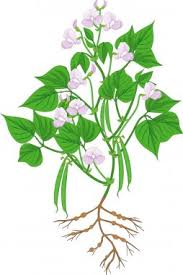 BUT there are also changes in the nutritional quality
Carbon-rich molecules increase in concentration
Nitrogen and trace-elements decrease

Total soluble sugars        Protein          Iron, Magnesium, Zinc
Nutritional security is as important as food security
Impacts on plants:  Increased temperature
The thermal optimum for photosynthesis varies with species
The thermal optimum for respiration is much higher
Corn
Corn
Photosynthesis
Respiration
Wheat
Wheat
20oC
60oC
Temperature
Temperature
Welcome to the leaf interior
Fly through a chickpea leaf cell
Green blobs are chloroplasts
Red worms are mitochondria
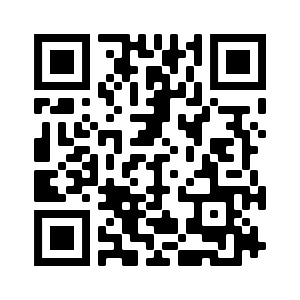 Impacts on plants:  Increased temperature
Some important crop species require cold temperature in winter for high productivity

‘Hayward’ kiwifruit requires winter chilling to promote budbreak in spring
Can be substituted for hydrogen cyanamide (Hi-Cane), but is of concern to community

Stone fruit like cherries also require winter frosts for budbreak

We know the number of frost days is predicted to decrease with climate change: will we need to change where we grow kiwifruit and cherries?
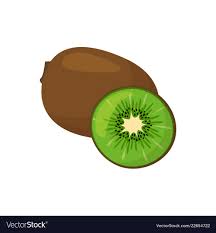 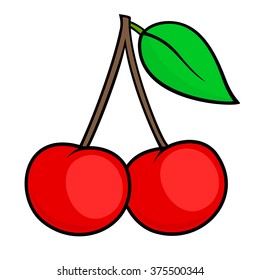 Weeds, crop pests and diseases
New biosecurity challenges for NZ agriculture as climate changes
Increasing trade with SE Asia, India and South America makes NZ vulnerable to sub-tropical invasive species



Of concern are insects already here but not invasive yet
e.g. Migratory locusts will swarm at higher temperatures



Plant species may become more weedy (sleeper weeds)
e.g. Strawberry guava is a weed in Hawai’i and grown in 
gardens in North Island
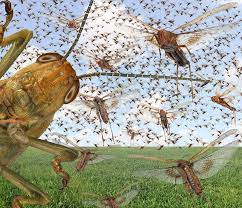 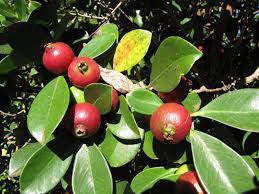 New opportunities
Plant-based milks
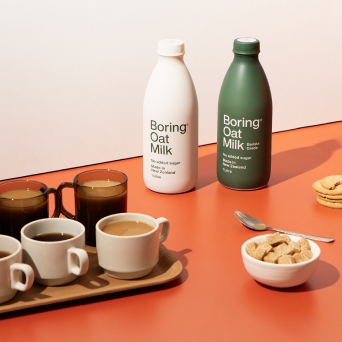 NZ-made
Launched 2022
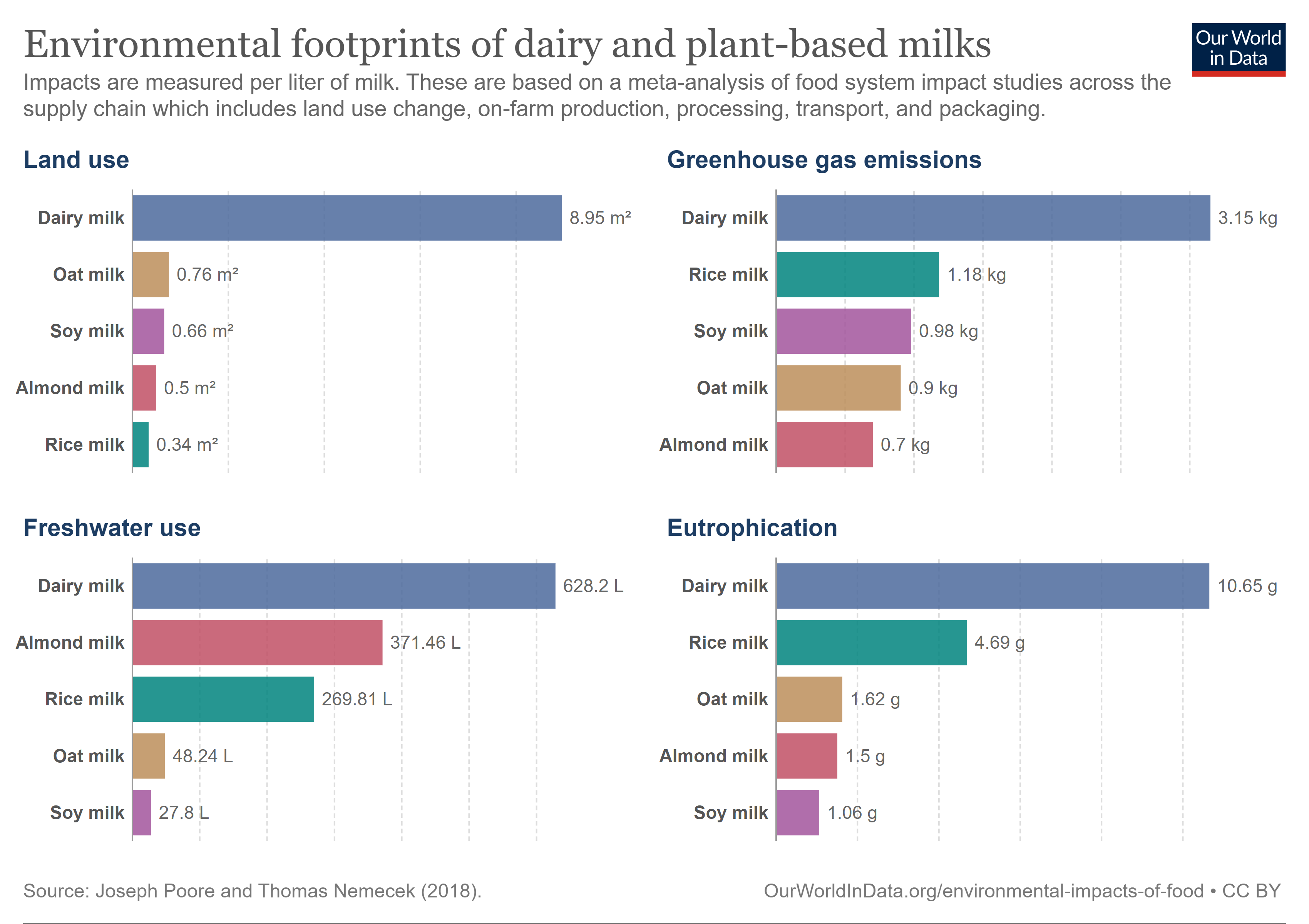 Auckland factory to start production Dec 2023
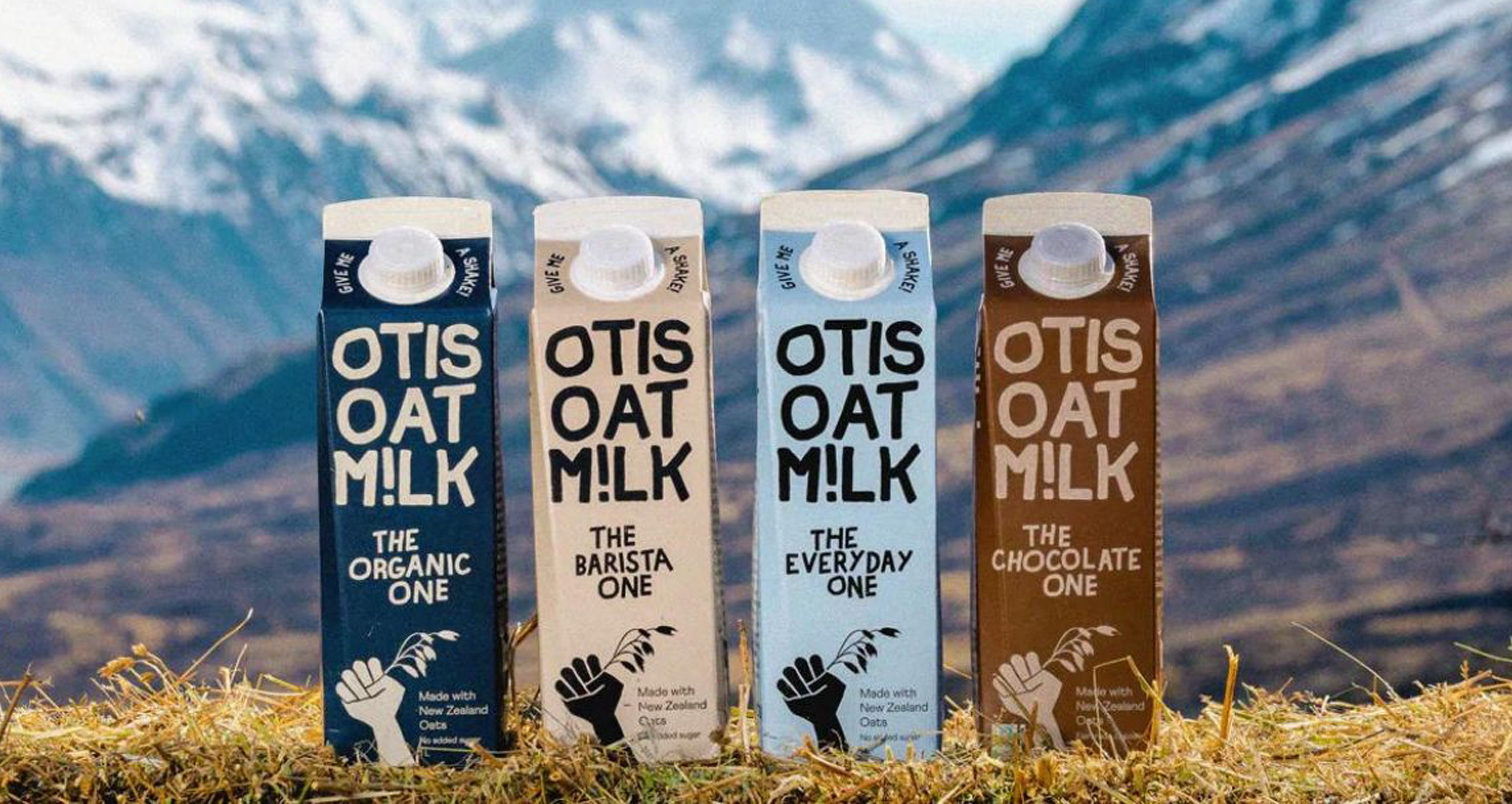 New opportunities
Plant-based proteins
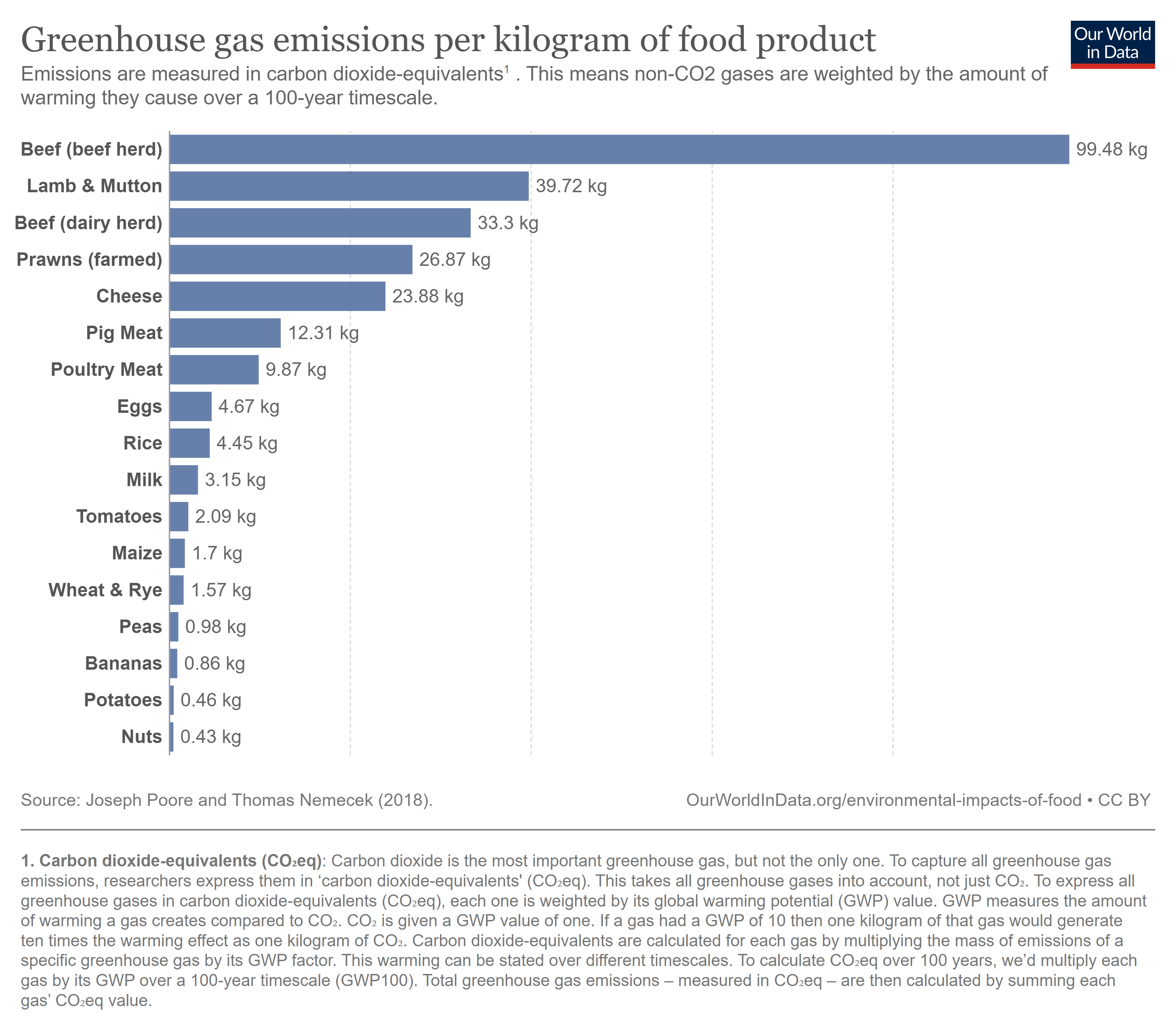 New opportunities
Plant-based meat substitutes
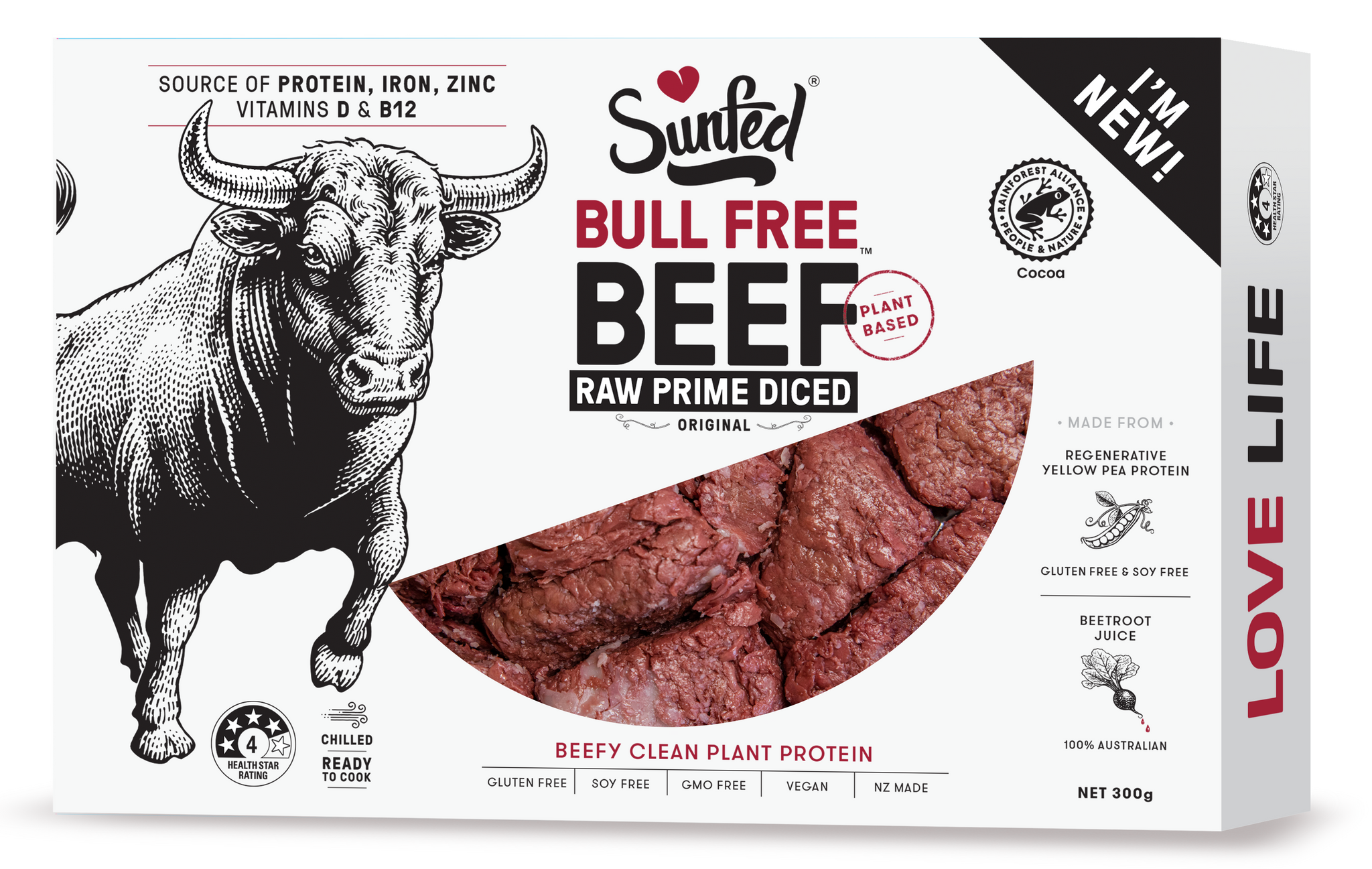 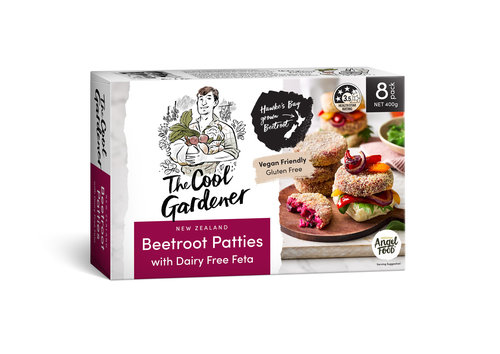 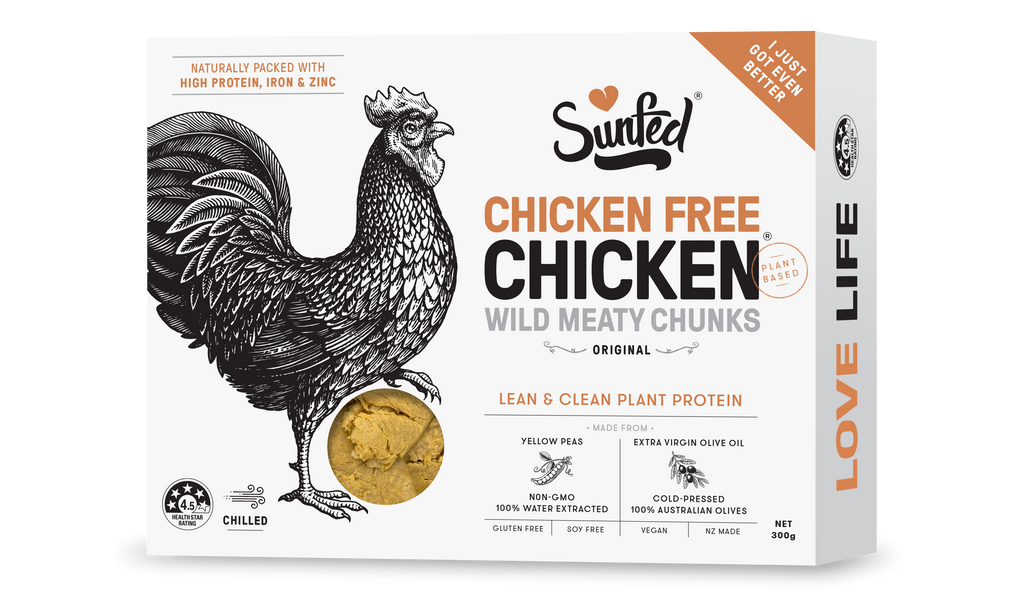 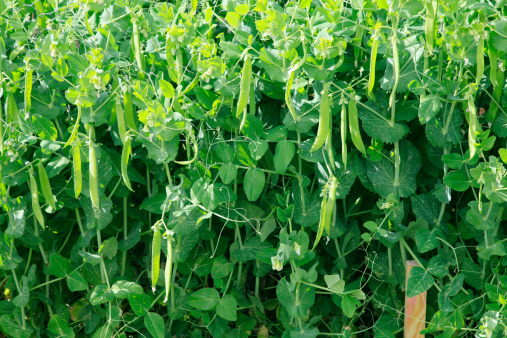 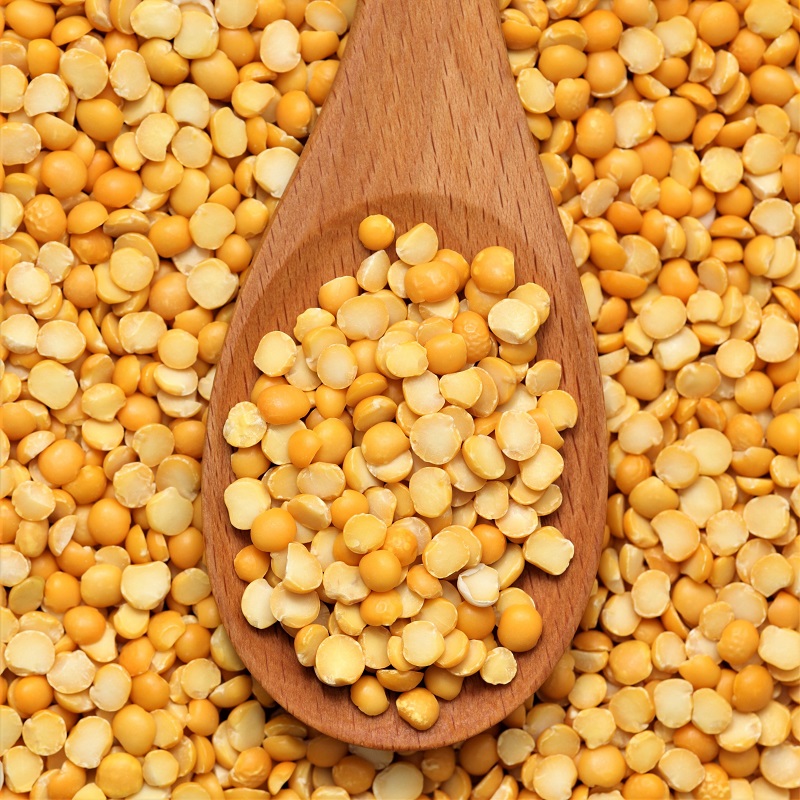 New opportunities
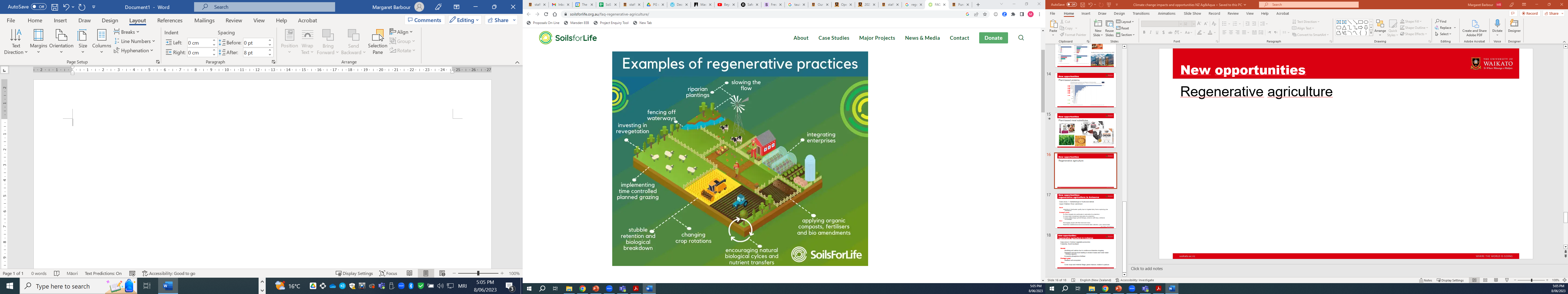 Regenerative agriculture
Not “one size fits all”
Practices that enhance and restore ecosystems

Holistic thinking
Working with biophysical systems

Long-term ecological benefits
May increase productivity and profitability
Limited published data on outcomes for NZ
Must be place-based
https://ourlandandwater.nz/wp-content/uploads/2022/12/Regenerative-Agriculture-Value-Proposition-FINAL.pdf
https://ourlandandwater.nz/outputs/place-based-approaches-to-assessing-the-impact-of-regenerative-agriculture-in-nz/
New opportunities:regenerative agriculture in Aotearoa
2022 report commissioned by Ministry of Business, Innovation and Employment (Our Land and Water National Science Challenge)
8 paired conventional and regenerative farms (at least 5 years) 
 3 x Waikato, 2 x Taranaki, 1 x Canterbury
NB: NZ soils are generally high in carbon
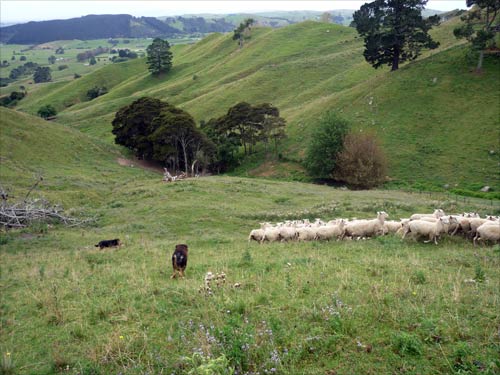 Key results:

All farms had profitability goals, but regenerative farms had more emphasis on health of the pasture

Gross revenue $382 per ha higher for conventional farms

Costs were highly variable, but broadly similar

Total greenhouse gas emissions per ha were the same

Greenhouse gas emission intensity (per kg produced) higher for regenerative farms
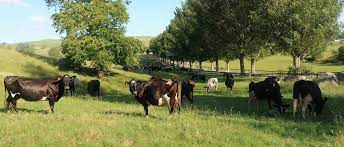 New opportunities:regenerative agriculture in Aotearoa
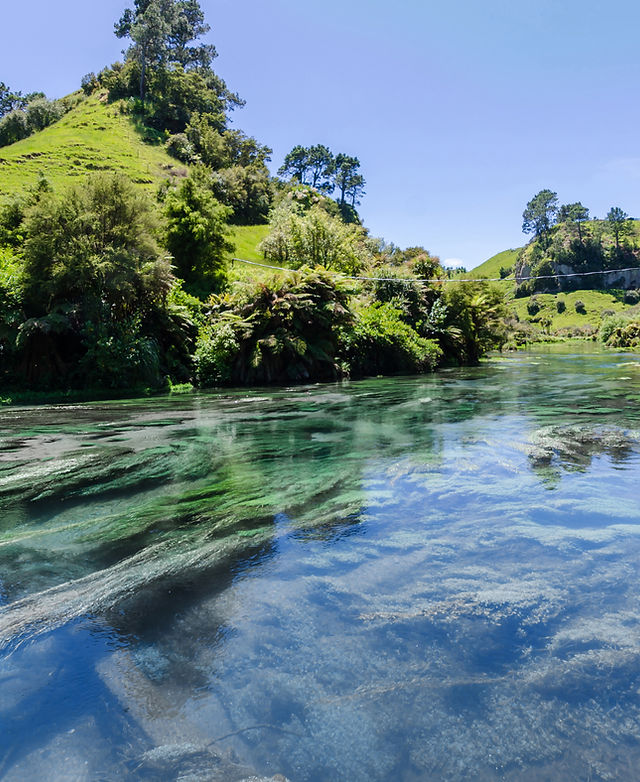 Case study 1. Kaitiakitanga in Ruahuwai takiwā
Upper Waikato River catchment

Issue: 
	reduction in freshwater quality due to irrigated dairy farms 
	   replacing pine plantations
Strategic goals:
	a) mana tangata (iwi participate in restoration & protection)
	b) mana taiao (implement restoration & protection)
	c) mana mātauranga (uphold tikanga, preserve wāhi tapu, enhance 	   	    knowledge)
How: 
	Re-engage people with their land and rivers
	Real-time multidimensional environmental data collection, plus cultural data
Mike Taitoko, Toha Foundry Ltd
New opportunities:regenerative agriculture in Aotearoa
Case study 2. Outdoor vegetable production
Pukekohe, South Auckland

Issues: 
	Declining soil carbon due to continuous 
	  intensive cropping
	Degraded soil structure leading to erosion 
	  losses and lower water holding capacity
	Excessive phosphorus fertiliser
Strategic goal:
	Resilient soil ecosystem
How:
		Cover crops and minimal tillage; green manure; rotation to pasture
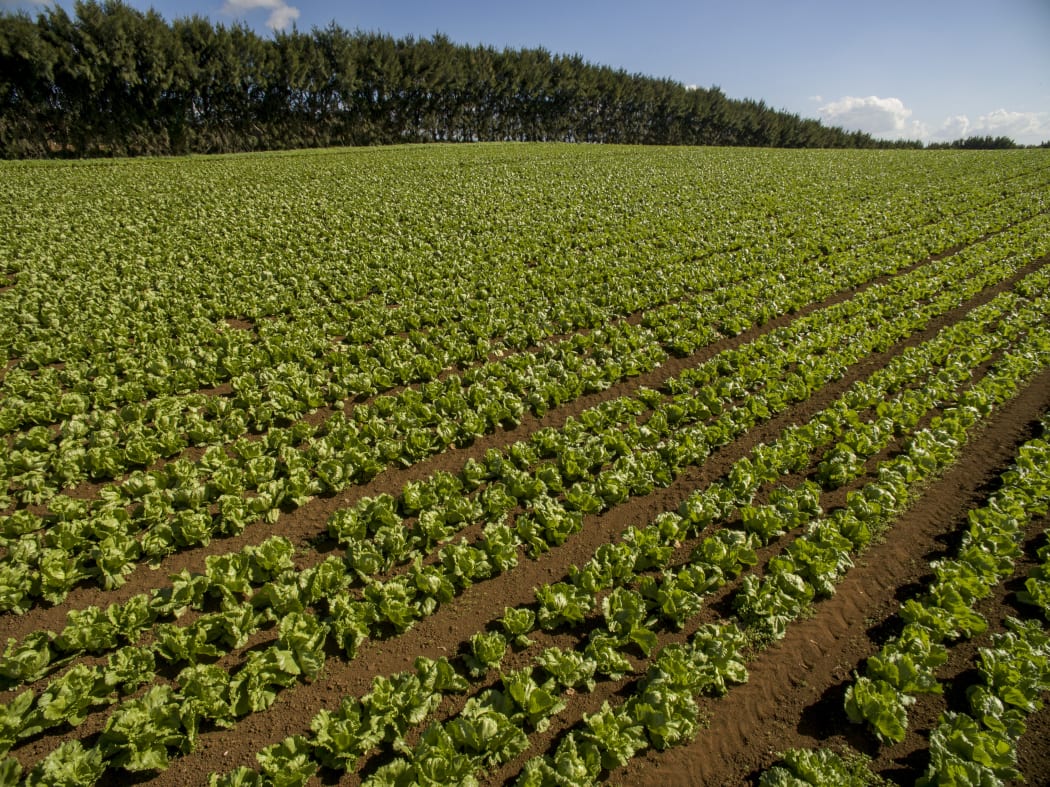 Fiona Curran-Cournane (MfE)
Summary
Climate change will mean food production will have to change
Location
New heat-tolerant cultivars and breeds
Diversification for resilience
Environmentally sustainable best practice – place-based
Low emissions production
Innovation in animal production
Greater emphasis on plant-based proteins